HIPOTESIS DE AVOGADRO
TEORIA
 Volúmenes iguales de gases diferentes, medidos en las mismas condiciones de presión y temperatura, contienen el mismo número de moléculas
HIPÓTESIS DE AVOGADRO.
 El italiano Amadeo Avogadro, consideró que las partículas de algunos elementos gaseosos estaban formadas por dos átomos. A estas agrupaciones de átomos las llamó moléculas
 En 1811 interpretó los resultados experimentales de Gay-Lussac, y enunció la llamada “hipótesis de Avogadro”:
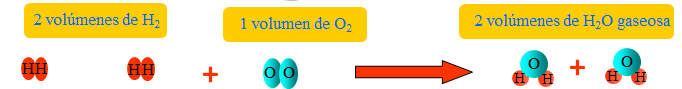 2
 Volúmenes iguales de gases diferentes, medidos en las mismas condiciones de presión y temperatura, contienen el mismo número de moléculas
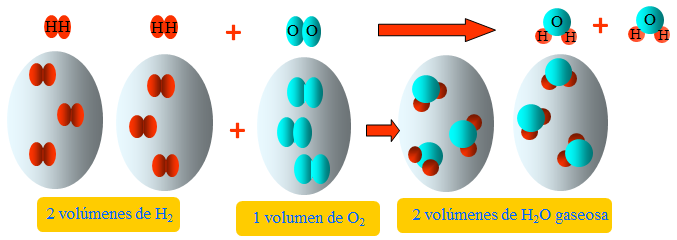 CO
CO2
CO2
CO
O2
+
2 x 22,4 L CO2
22,4 L CO2
2 x 22,4 L CO
CÁLCULOS ESTEQUIOMÉTRICOS. VOLUMEN
 Según Avogadro, un mol de cualquier gas ocupa, en las mismas condiciones, el mismo volumen. La ecuación para calcularlo es:
P V = n R T    (ecuación de los gases perfectos)
 En condiciones normales P = 1 atmósfera, T = 273 K un mol de cualquier gas ocupa 22,4 litros
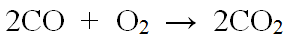 4
INTERPRETACIÓN MACROSCÓPICA (relación en volúmenes)
2H2
+
O2
2H2O
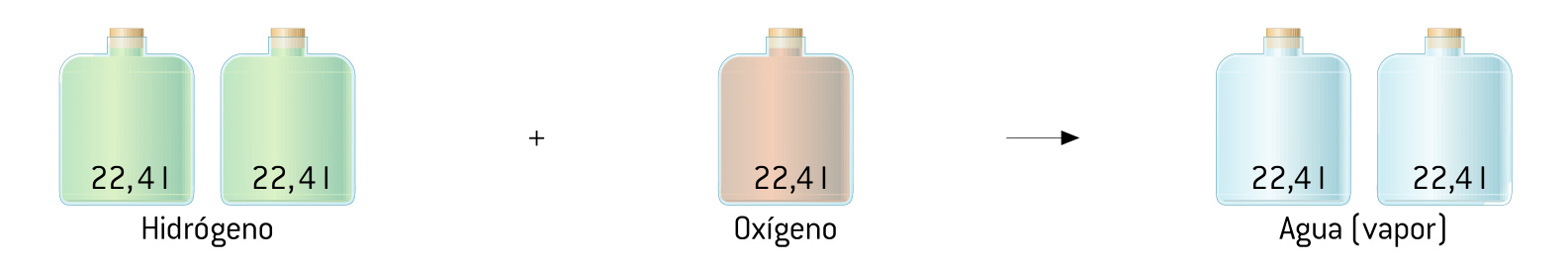 +
Si en la reacción intervienen gases en c.n. de presión y temperatura, 1 mol de cualquiera de ellos ocupará un volumen de 22,4 litros
2 moles de H2
1 mol de O2
2 moles de H2O
2 · 22,4 litros de H2
22,4 litros de O2
2 · 22,4 litros de H2O
Los coeficientes estequiométricos de una ecuación química ajustada en la que intervienen gases, informan de la proporción entre volúmenes de reactivos y productos
5